Intro general a la Norma 26
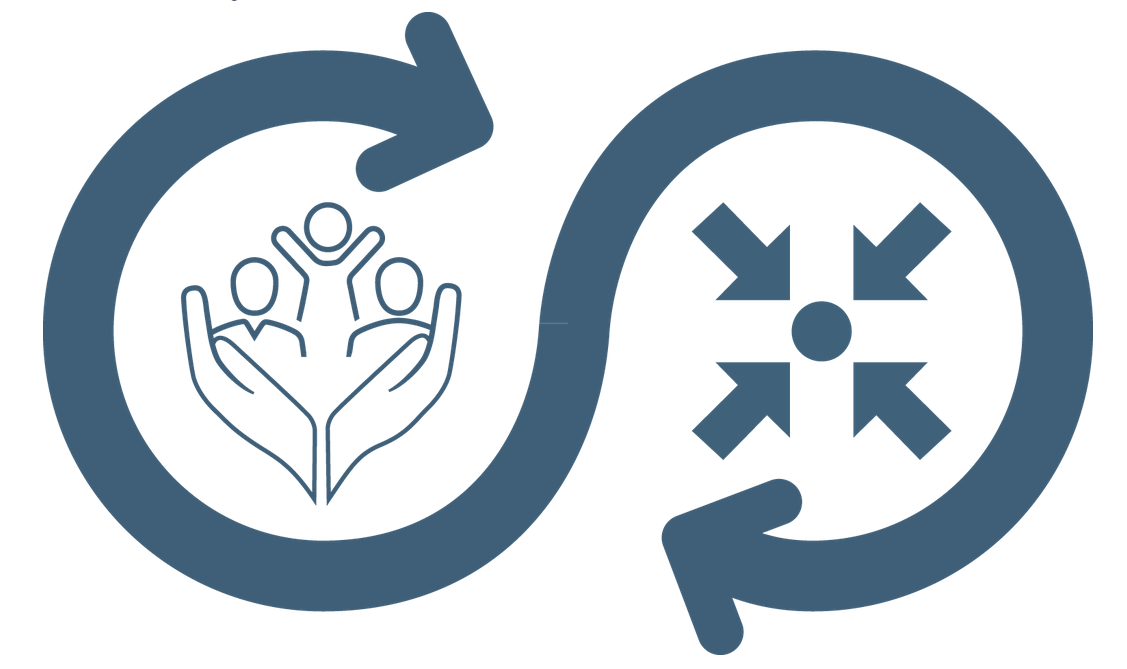 Interconexión de las necesidades de los NNA 
Responsabilidad colectiva = Centralidad de la Protección
Impacto de calidad mayor

Prácticas, servicios, instalaciones & intervenciones de WASH seguras y apropiadas, adaptadas a las necesidades de los NNA
cambio de hábitos
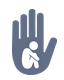 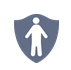 ¿ Está bien recoger agua y limpiar letrinas para una niño/a?
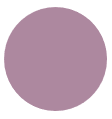 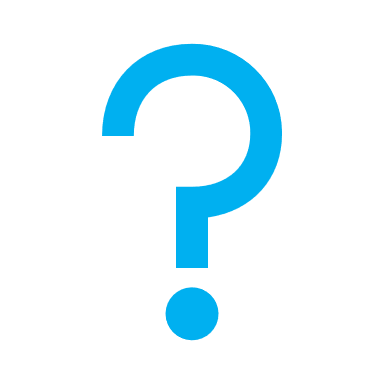 [Speaker Notes: Esta Norma forma parte del cuarto pilar de normas relacionadas con el trabajo en diferentes sectores. 
Los riesgos en la Protección de la niñez y adolescencia están estrechamente relacionados con el trabajo de otros sectores porque los NNA tienen necesidades que atañen en todos los sectores. Los enfoques multisectoriales reflejan la interconexión de las necesidades de los NNA y enfatizan la responsabilidad colectiva de todos los actores humanitarios para proteger a los NNA y a sus familias. La programación multisectorial que, intencionadamente, incluya y aborde las consideraciones para la Protección de la niñez y adolescencia, tales como los riesgos específicos en NNA, las vulnerabilidades, las etapas de desarrollo, etc., contribuye a generar un impacto de calidad mayor.

El personal de Protección de la niñez y adolescencia debe guiar y asesorar a los equipos de agua, sanidad e higiene (WASH) de forma que estos puedan proporcionar prácticas de WASH seguras y apropiadas, adaptadas a las necesidades de los NNA. Por ejemplo: instalaciones WASH que sean accesibles y adaptadas a los NNA
El involucrar a NNA y cuidadores en actividades creativas (como teatro, juegos y entretenimientos), puede ser una manera eficaz de lograr un cambio de hábitos.

Iconos: Todos los trabajadores en el sector del agua, saneamiento e higiene, incluso el personal subcontratado, y el personal de Protección de la niñez y adolescencia deben haber recibido capacitación y firmado políticas y procedimientos de salvaguardia. Asimismo, la forma en que se diseñan, planifican e implementan los programas WASH tienen un gran potencial de prevención, es decir: criterios de priorización, apoyo a hogares en riesgo, instalaciones seguras, accesibles, inclusivas… 

Tema de debate: ¿ Está bien recoger agua y limpiar letrinas para una niño/a? 
-> En muchos países, los NNA son responsables de recoger agua y limpiar las letrinas. Esta tarea debería cumplir con lo siguiente:
-  NO ser asignada a un solo grupo social específico de NNA basado en prácticas discriminatorias;
NO interferir con la educación de los NNA; y
NO ser utilizada para castigar el escaso aprendizaje o el mal comportamiento.

Para reducir el riesgo de trabajo infantil, involucrar a los NNA en la toma de decisiones sobre qué actividades realizar y cómo. Verificar que solo los NNA por encima de la edad mínima para trabajar participen en trabajos relacionados con WASH (incluso los programas de trabajo por dinero en efectivo).
En contextos en los que los NNA deben recoger agua, asegurarse de que los recipientes sean apropiados para cada edad y tamaño. Ser prudente a la hora de fomentar la expectativa de que los NNA transporten agua. No etiquetar los recipientes que digan: ”para niños, niñas y adolescentes”.]
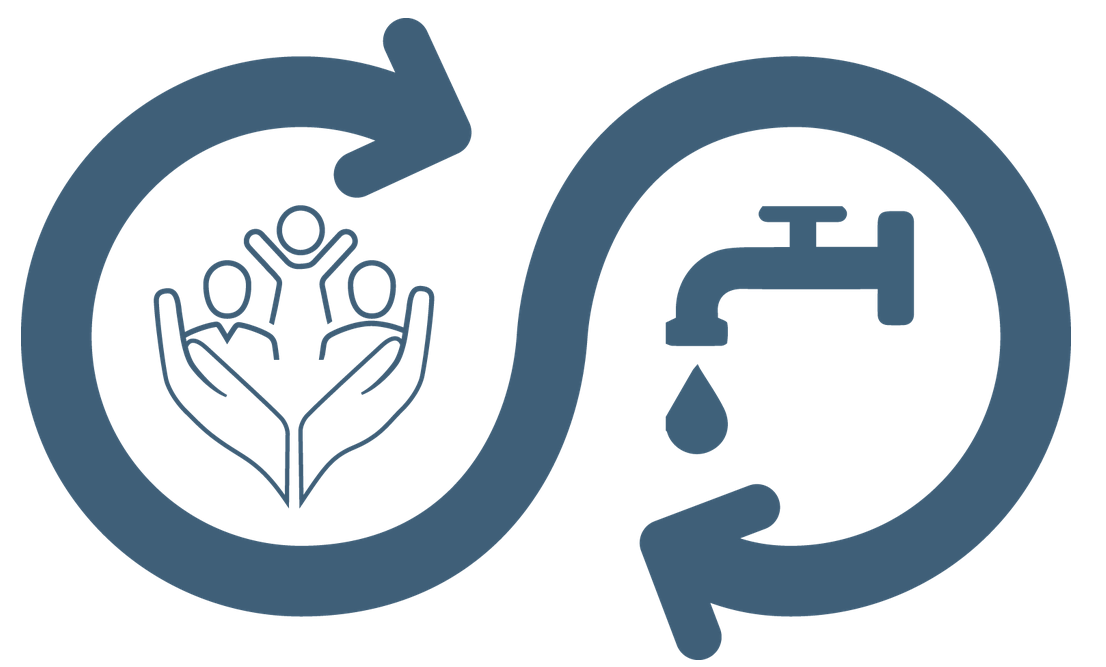 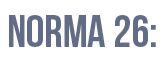 Acciones Conjuntas
“Que todos los NNA tengan acceso a servicios de agua, sanidad e higiene apropiados que apoyen su dignidad y minimicen los riesgos de violencia física y sexual y explotación.”
WASH en las intervenciones de PNA 
instalaciones WASH seguras
higiene menstrual - MHM
Practicas de higiene 
Prevención del riesgo de trabajo infantil
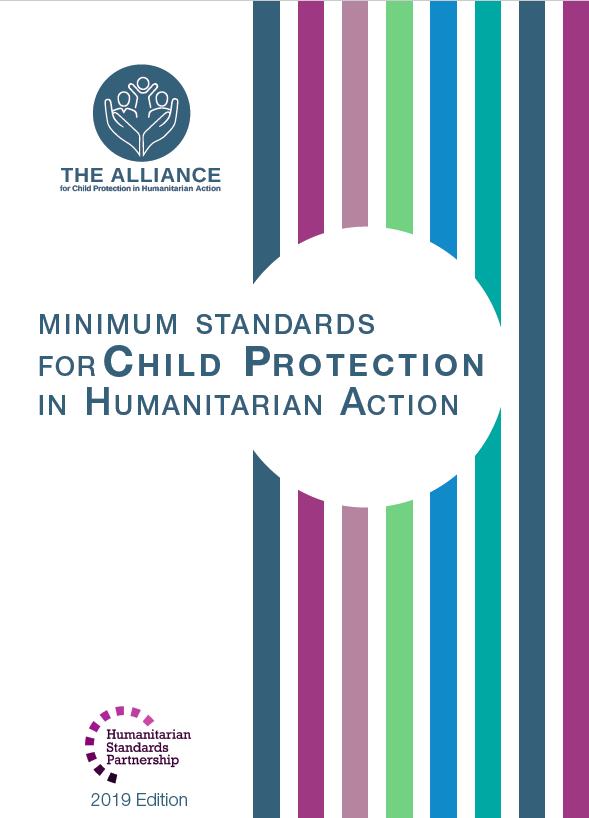 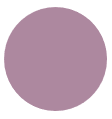 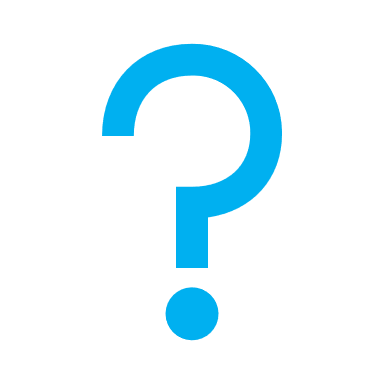 ¿Sobre qué temas se debe capacitar al personal de CP y WASH?
[Speaker Notes: La Norma 26 se lee exactamente así: “Que todos los NNA tengan acceso a servicios de agua, sanidad e higiene apropiados que apoyen su dignidad y minimicen los riesgos de violencia física y sexual y explotación.” 

Existen numerosas áreas de colaboración, entre las que se encuentran las siguientes:
Proporcionar servicios WASH en las intervenciones de Protección de la niñez y adolescencia (escuelas y espacios de aprendizaje y actividades grupales);
Prevenir las amenazas a los NNA relacionadas con las actividades de WASH (por ejemplo, caer en fosas, fosas sépticas, pozos, ser atropellados por camiones cisterna, heridos por maquinaria de construcción de alta resistencia en sitios desprotegidos, etc.) + Adaptar las instalaciones WASH de forma que (a) sean accesibles y adaptadas a los NNA (b) minimicen los riesgos potenciales para NNA. Las capacidades físicas, la protección y los problemas de seguridad de los NNA se deben de considerar al diseñar, construir y controlar las instalaciones de WASH (distancia mínima para caminar, contenedores apropiados para la edad y el tamaño, evitar las cabañas oscuras y los agujeros grandes para las letrinas de pozo, no agua abierta, proporcionar luces, linternas y / o antorchas adecuadas que funcionen con energía solar o eléctrica, baños e instalaciones para bañarse separados, cerraduras,…) 
Implementar intervenciones adecuadas y seguras sobre la gestión de la higiene menstrual (MHM, siglas en inglés) para las niñas.
Practicas de higiene relacionadas con bebés y niños o niñas pequeños de hasta 4 años: desechar las heces de los bebés, pañales desechables o reutilizables orinales u otros medios para tratar las deposiciones, contacto directo con animales y ganado, o tierra contaminada o excrementos de animales….
Prevención del riesgo de trabajo infantil en las actividades de WASH (recolección de agua, campañas de limpieza de residuos sólidos, limpieza de letrinas, limpieza de desagües / canales, conductores de camiones de agua menores de edad, etc.) 

Tema de debate: ¿Sobre qué temas se debe capacitar al personal de CP y WASH? 
-> Los trabajadores del sector de Protección de la niñez y adolescencia deben recibir capacitación sobre las prácticas básicas de WASH, que incluyan lo siguiente:
Identificación y remisión de hogares en riesgo de enfermedades o infecciones relacionadas con WASH; 
Mensajes WASH específicos para el género, la discapacidad y que salvan vidas; 
Lavado de manos, cara y cuerpo;
 Manipulación segura del agua y de los alimentos;
 Tratamiento de la higiene menstrual;
 Eliminación adecuada de heces y toallas sanitarias; y
 Drenaje y tratamiento de residuos.

Los trabajadores en el sector de WASH deben recibir capacitación sobre información básica de la Protección de la niñez y adolescencia, por ejemplo:
identificación y remisión de NNA y hogares en riesgo con la Protección de la niñez y adolescencia
Participación adecuada de los NNA en los procesos de toma de decisiones y estructuras de participación comunitarias relacionadas con WASH
Principios, estrategias y cuestiones relativas a la Protección de la niñez y adolescencia, incluyendo una comunicación adaptada para relacionarse con los NNA.
Mecanismos de referencia de Protección de la niñez y adolescencia multisectoriales y adaptados a los NNA
Políticas y procedimientos de salvaguardia
Riesgos que corren los NNA en las instalaciones de agua, saneamiento e higiene;
 Primeros auxilios psicológicos;
 Habilidades comunicativas para relacionarse con los NNA; y
 Mecanismos de remisión de Protección de la niñez y adolescencia]
Resumen de temas de capacitación posibles
Representación y participación de los NNA
Principios, estrategias y cuestiones de la PNA
Riesgos de los NNA en las instalaciones de WASH; 
PFA; 
Habilidades de comunicación adaptadas a los NNA;
Políticas y procedimientos de Salvaguardia
Mecanismos de derivación de protección infantil.
WASH / evaluaciones conjuntas 
Seguimiento de WASH centrado en las necesidades específicas 
Prevención de la protección infantil relacionada con las actividades de WASH 
Incorporar la PNA en los HNO / HRP 
Inclusión de la PNA en el paquete de capacitación de coordinación básica de WASH.
[Speaker Notes: Este es el resumen del Tema de debate, si los participantes quieren tomar nota y / o necesitan verlo. 
Puede omitir esta diapositiva si no es necesario. 

Sobre WASH / evaluaciones conjuntas que se centran en las necesidades específicas de NNA (a través de grupos focales de discusión adaptados a los NNA, por ejemplo) en términos de acceso y diseño de instalaciones WASH, así como de la promoción de la higiene. 
Sobre el seguimiento de WASH centrado en las necesidades específicas de los NNA (en contraposición al nivel del hogar o la comunidad) 
Sobre la prevención del trabajo infantil relacionada con las actividades de WASH (por ejemplo, transporte de cargas pesadas durante la recolección de agua, campañas de limpieza de desechos sólidos, limpieza de letrinas, limpieza de desagües / canales, contratación conductores de camiones de agua menores de edad, etc.) 
Sobre la prevención de la protección infantil relacionada con las actividades de WASH (por ejemplo, caer en fosas, fosas sépticas o pozos, ser atropellado por camiones cisterna, ser herido por maquinaria de construcción pesada en sitios desprotegidos, etc.) 
Orientación para las Plataformas Nacionales de Coordinación Humanitaria de WASH (NHWCP) para incorporar la PNA en los HNO / HRP
Inclusión de la PNA en el paquete de capacitación de coordinación básica de WASH.  

La parte derecha de la diapositiva está detallada en la diapositiva anterior, bajo el Tema de debate.]